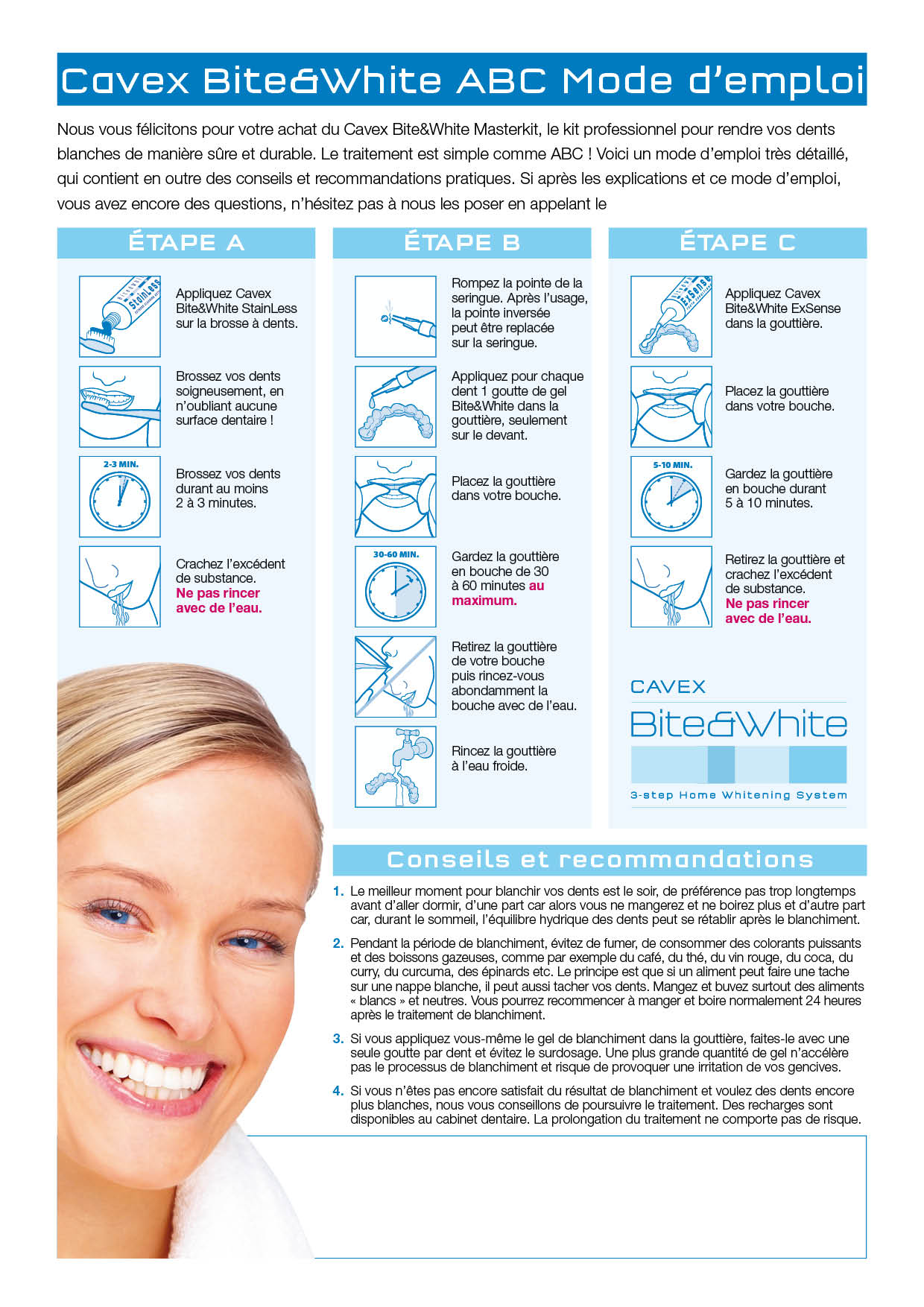 Votre numéro de téléphone
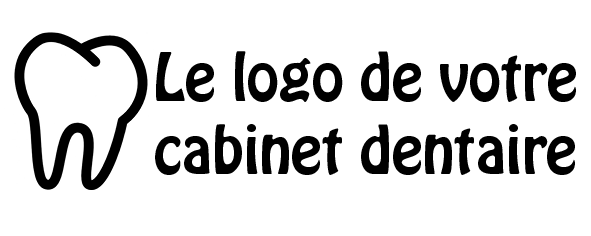 Votre cabinet dentaire